Epilepsias
                y Síndromes epilépticos
Dr. Carlos Rafael Méndez Herrera
Esp. de primer grado en Neurología
2019
Conceptos
Crisis cerebrales



Epilepsias
Crisis cerebrales epilépticas
Crisis cerebrales no epilépticas
Epidemiología
La incidencia anual oscila entre 28-45 por 100 000 habitantes.

Presenta dos picos máximos de incidencia.

En Cuba se encontraron cifras de 4-6 casos por 1 000 habitantes.
Ejes del esquema diagnóstico propuesto por la ILAE
Fenomenología ictal (Crisis epiléptica vs. no epiléptica)
Tipo de crisis epiléptica
Epilepsia o síndrome epiléptico específico
Diagnóstico etiológico
Definir conducta terapéutica y pronóstico
Diagnóstico
. Edad de comienzo
. Fenomenología critica y post crítica
. Duración
. Frecuencia
. Hora de presentación
. Factores precipitantes.
. Antecedentes pre-peri y postnatales
. Hábitos tóxicos
. Antecedentes familiares.
Interrogatorio


Examen físico 


Exámenes complementarios
Clasificación de las crisis
Crisis parciales

Crisis generalizadas

Crisis  indeterminadas o no clasificadas
Clasificación de las epilepsias y síndromes epilépticos
Epilepsias parciales

Epilepsias generalizadas

Síndromes epilépticos indeterminados
Diagnóstico diferencial
Síncope
Migraña
ATI
Trastornos hidroelectrolíticos y endocrino metabólicos
Síndrome del robo de la subclavia
Amnesia global transitoria
Intoxicaciones exógenas
Narcolepsia cataplejía
Parasonnias
Parálisis periódicas
Disquinesias paroxísticas
Crisis psicógenas y/o simulaciones.
Tratamiento (Pautas generales)
Identificar y controlar los factores precipitantes

Definir cuando iniciar tratamiento

Elección del fármaco adecuado

Utilizar de preferencia la monoterapia a la menor dosis requerida

De ser necesario llegar hasta la dosis máxima o la mayor dosis permitida antes de definir falla terapéutica

Si politerapia tener en cuenta las interacciones medicamentosas

Elección del tratamiento en situaciones especiales

Cuando suspender la medicación
Drogas antiepilépticas (DAE)
DAE de primera generación

Carbamazepina
Fenitoína
Fenobarbital
Primidona
Etosuximida
Valproato
Clonazepan
Clobazan
Diazepan
Lorazepan
Drogas antiepilépticas (DAE)
Nuevas DAE

Oxcarbazepina
Lamotrigina
Topiramato
Gabapentina
Vigabatrina
Tiagabina
Felbamato
Levetiracetan
Elección de la DAE según tipo de crisis
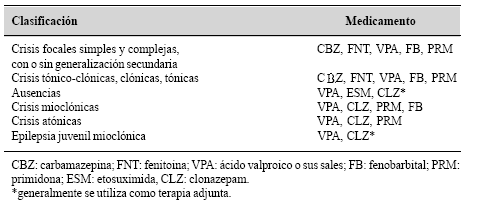 Bibliografía
Temas de Medicina Interna. Tomo II. 4ta edición. La Haban 2002.
Principios de Neurología. Adams and Victors. Octava edición México: 2009. p. 925-31.
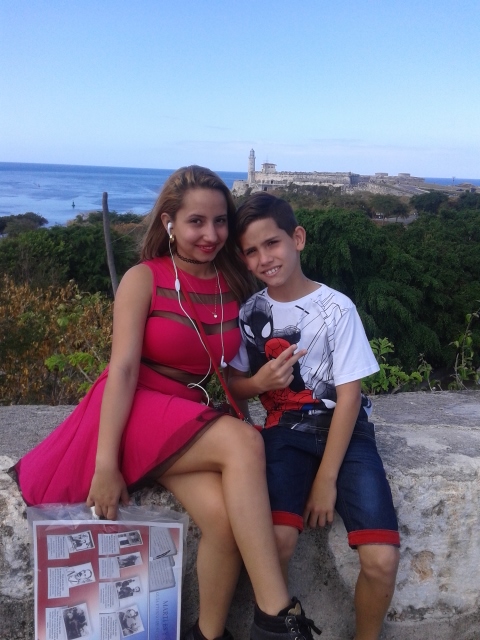 Gracias
Crisis cerebrales
Crisis o ataque de origen cerebral que aparece en una persona con buena salud aparente o que agrava una enfermedad crónica pre-existente y se manifiesta por síntomas y signos súbitos y transitorios, como consecuencia de disfunción pasajera parcial o generalizada del cerebro.
Crisis cerebrales epilépticas
Crisis cerebral que se produce como consecuencia de una descarga neuronal paroxística, excesiva e hipersincrónica.
Epilepsia
Afección crónica de etiología diversa, caracterizada por crisis recurrentes debidas a una descarga excesiva de las neuronas cerebrales, asociadas con diversas manifestaciones clínicas y paraclínicas.
Crisis parciales
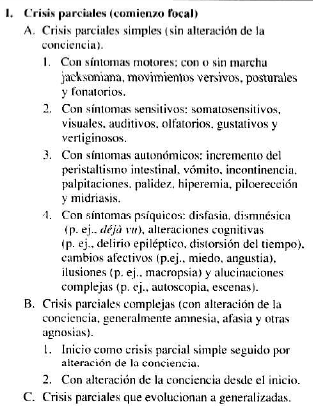 Principales áreas funcionales corticales
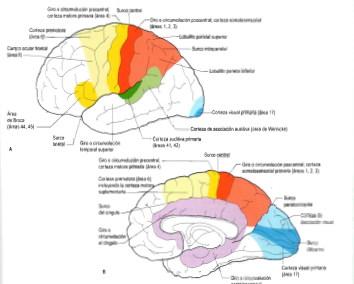 Homúnculo
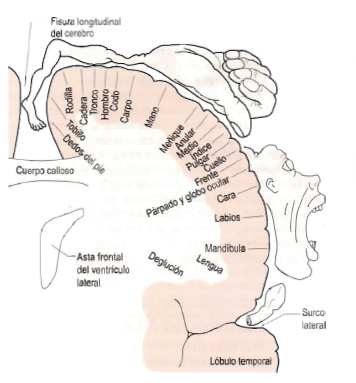 Crisis generalizadas
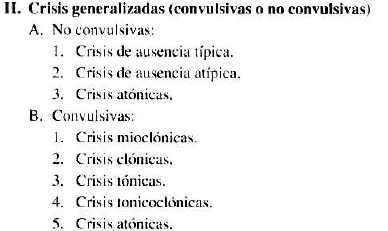 Epilepsias parciales
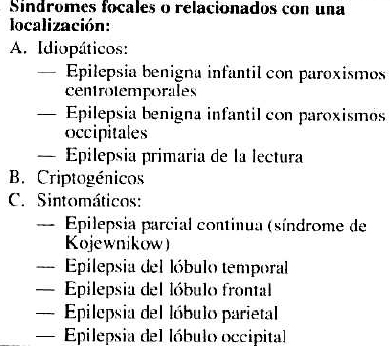 Epilepsias y síndromes epilépticos generalizados
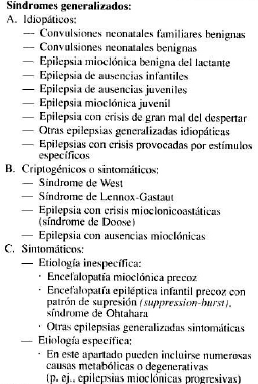 Síndromes epilépticos indeterminados
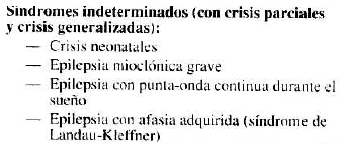